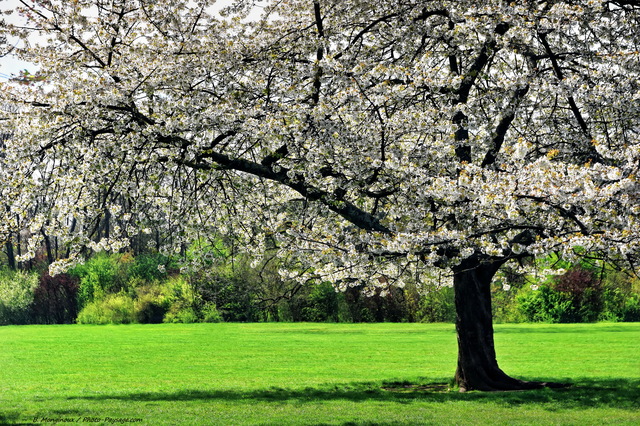 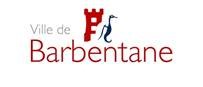 Restaurant   Scolaire Les Moulins04.90.90.17.29
Menu du 28 avril au 02 mai 2025
Les fruits et légumes de saison provenant des producteurs  BIO de Barbentane  ont comme logo la lettre
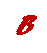 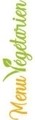 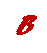 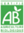 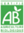 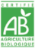 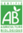 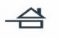 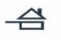 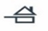 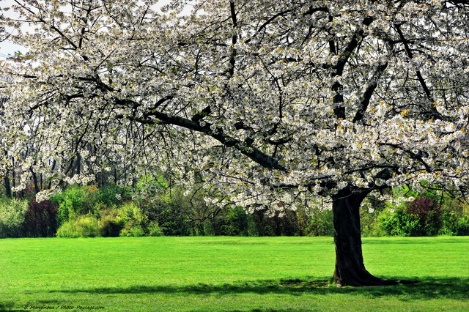 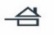 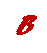 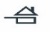 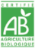 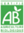 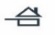 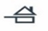 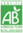 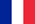 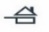 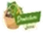 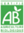 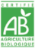 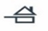 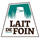 La cuisine municipale se réserve la possibilité de modifier les menus en fonction des aléas du marché et des livraisons
Pains des boulangeries de Barbentane
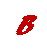 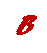 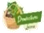 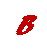 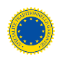 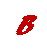 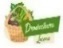 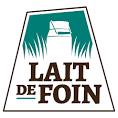 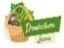 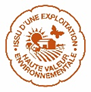 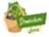 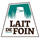 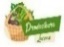 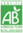 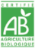 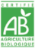 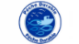 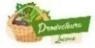 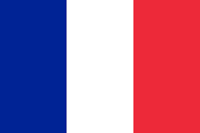 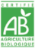 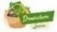 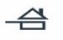 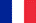 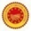 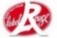 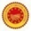 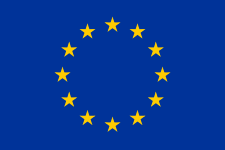 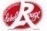 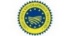 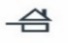 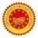